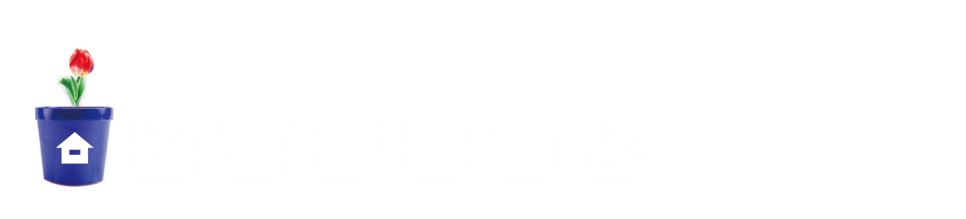 4
비와 비율
(『수학』 80~81쪽 , 『수학 익힘』 54~55쪽)
5
비율이 사용되는
경우를 알아볼까요
차시
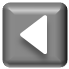 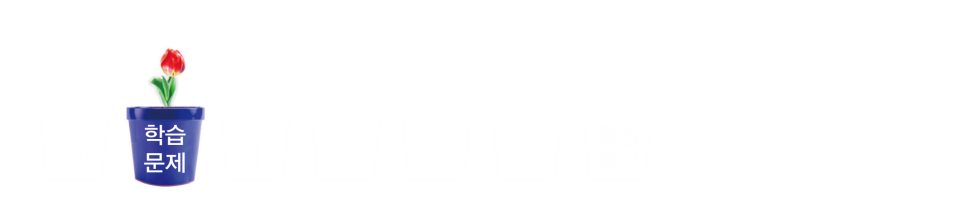 5차시
비율이 사용되는 경우를 알아볼까요
실생활에서 비율이 
사용되는 여러 가지 
경우를 알아보아요.
학습
문제
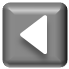 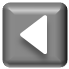 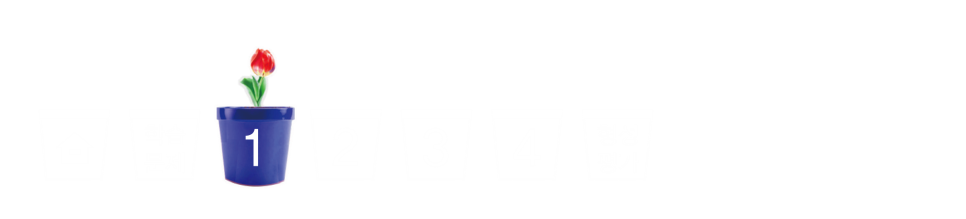 시간에 대한 거리의 
비율 알아보기
고속 철도를 타고 2시간 동안 서울에서 광주까지 약 300 km를 갔습니다. 고속 철도가 서울에서 광주까지 가는 데 걸린 시간에 대한 간 거리의 비율을 알아봅시다.
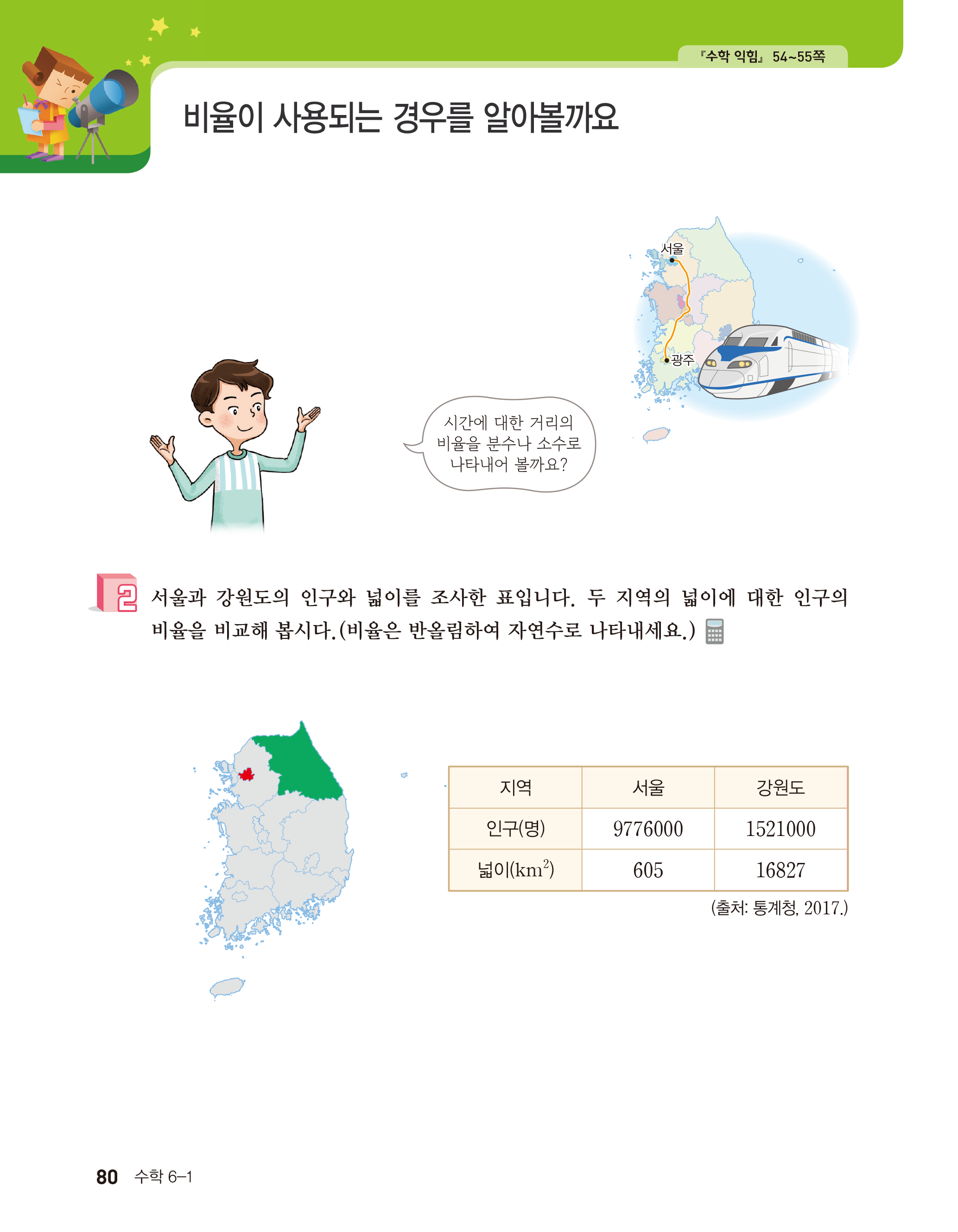 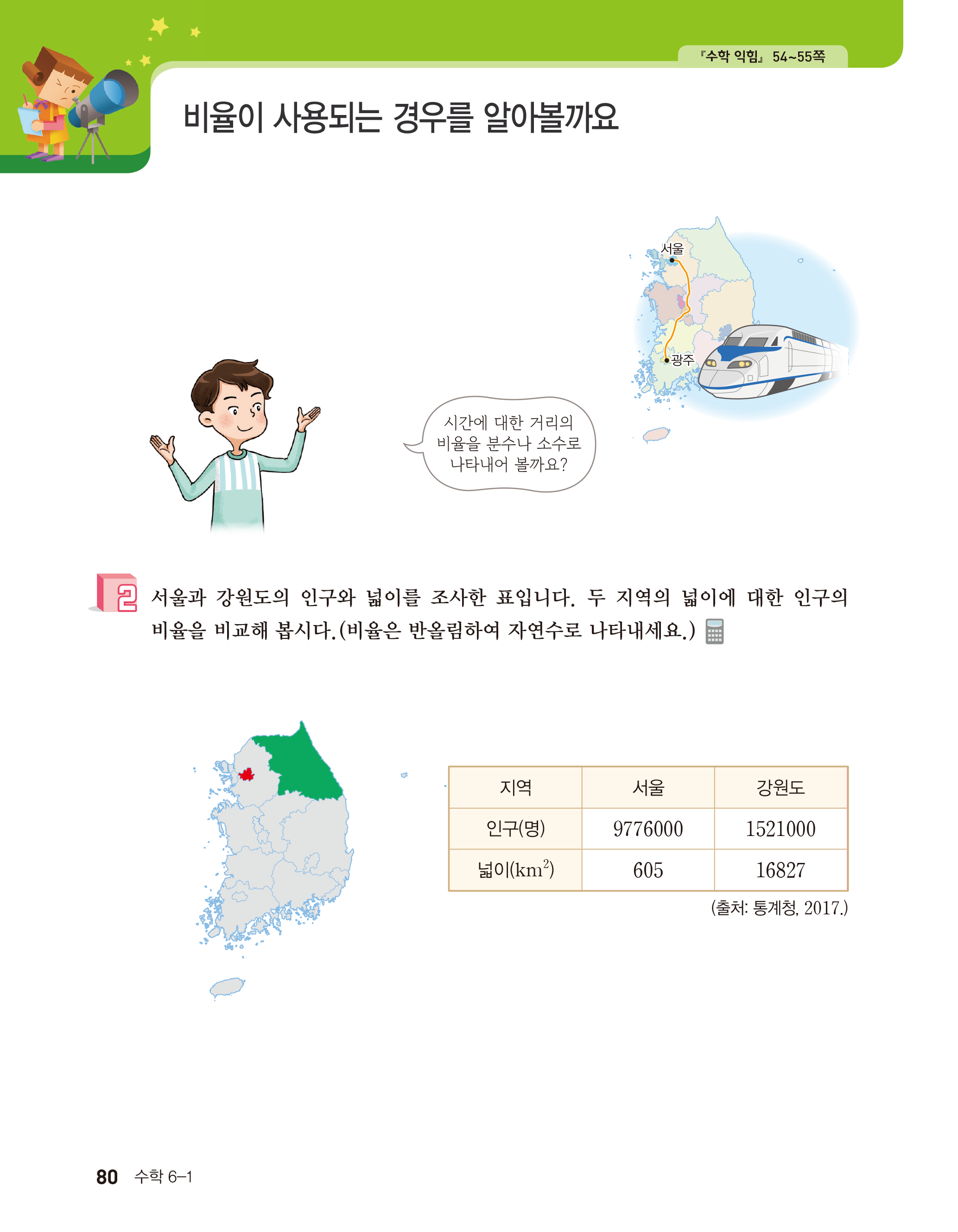 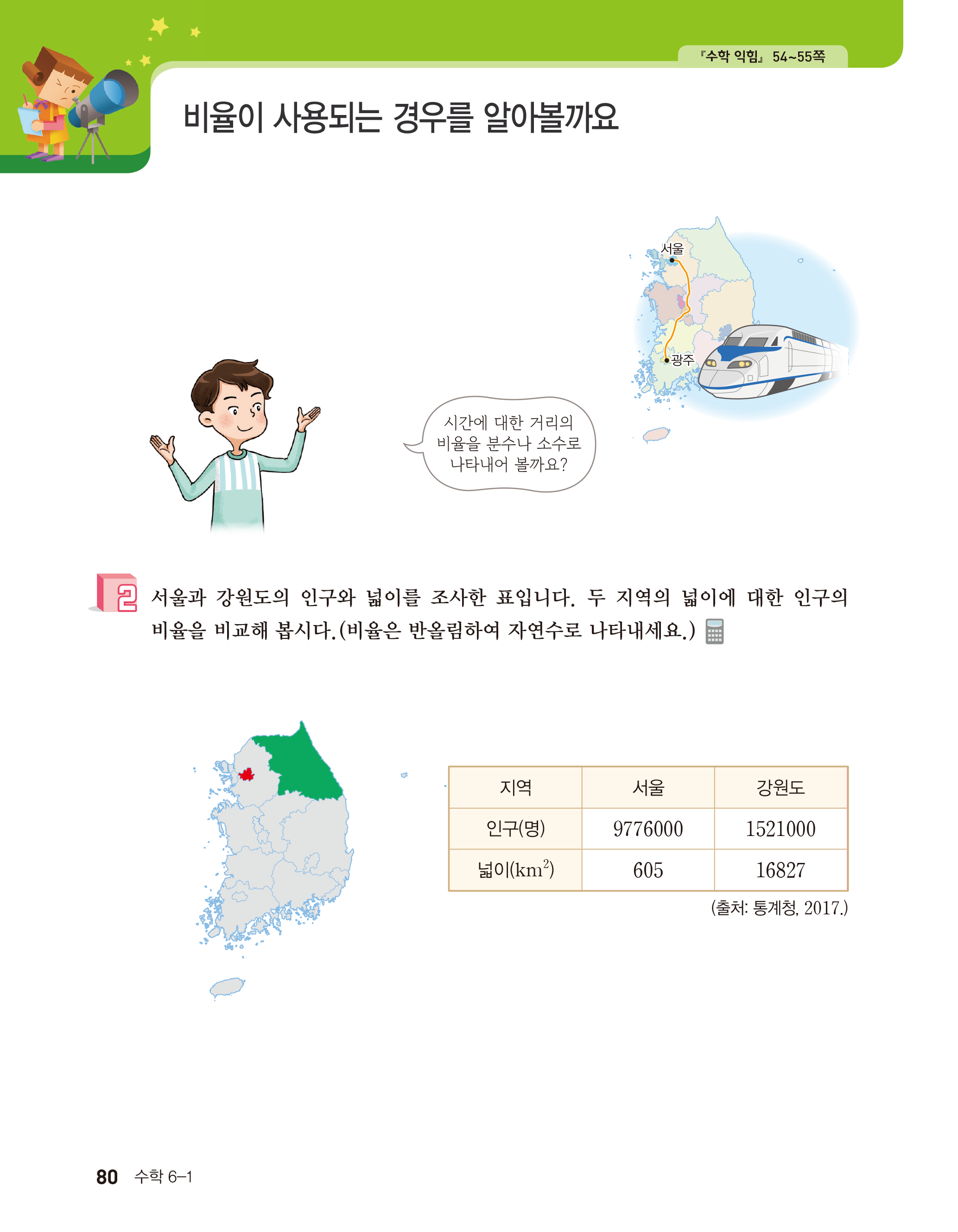 서울에서 광주까지 고속 철도를 타고 가는 데 걸린 시간과 간 거리는 각각 얼마인가요?
걸린 시간은 2시간이고, 간 거리는 약 300 km입니다.
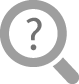 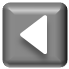 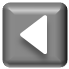 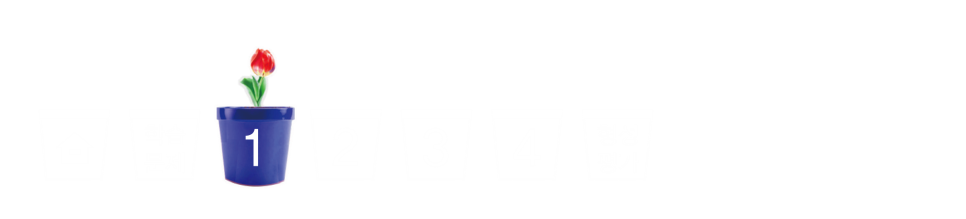 시간에 대한 거리의 
비율 알아보기
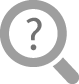 기준량은 걸린 시간이고, 비교하는 양은 간 거리입니다.
고속 철도가 서울에서 광주까지 가는 데 걸린 시간에 대한 간 거리의 비율을 구할 때 기준량과 비교하는 양은 각각 무엇인가요?
고속 철도가 서울에서 광주까지 가는 데 걸린 시간에 대한 간 거리의 비율을 구해 보세요.
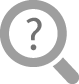 (=150)입니다.
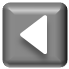 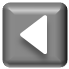 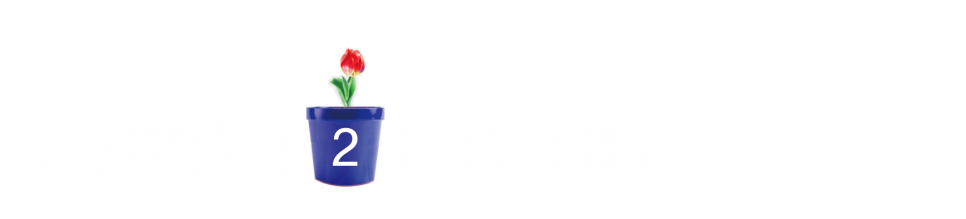 넓이에 대한 인구의 비율 
알아보기
서울과 강원도의 인구와 넓이를 조사한 표입니다. 두 지역의 넓이에 대한 인구의 비율을 비교해 봅시다.(비율은 반올림하여 자연수로 나타냅니다.)
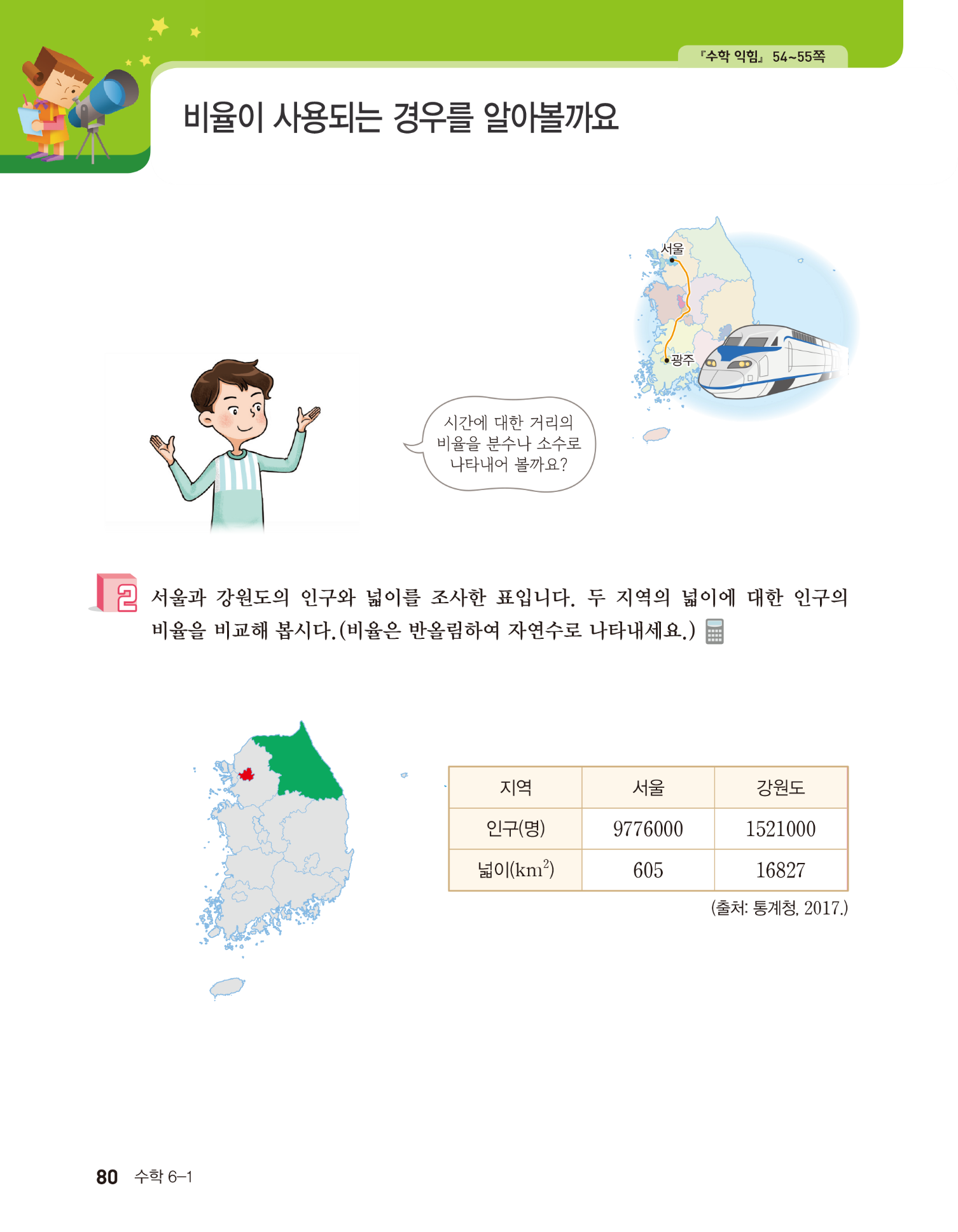 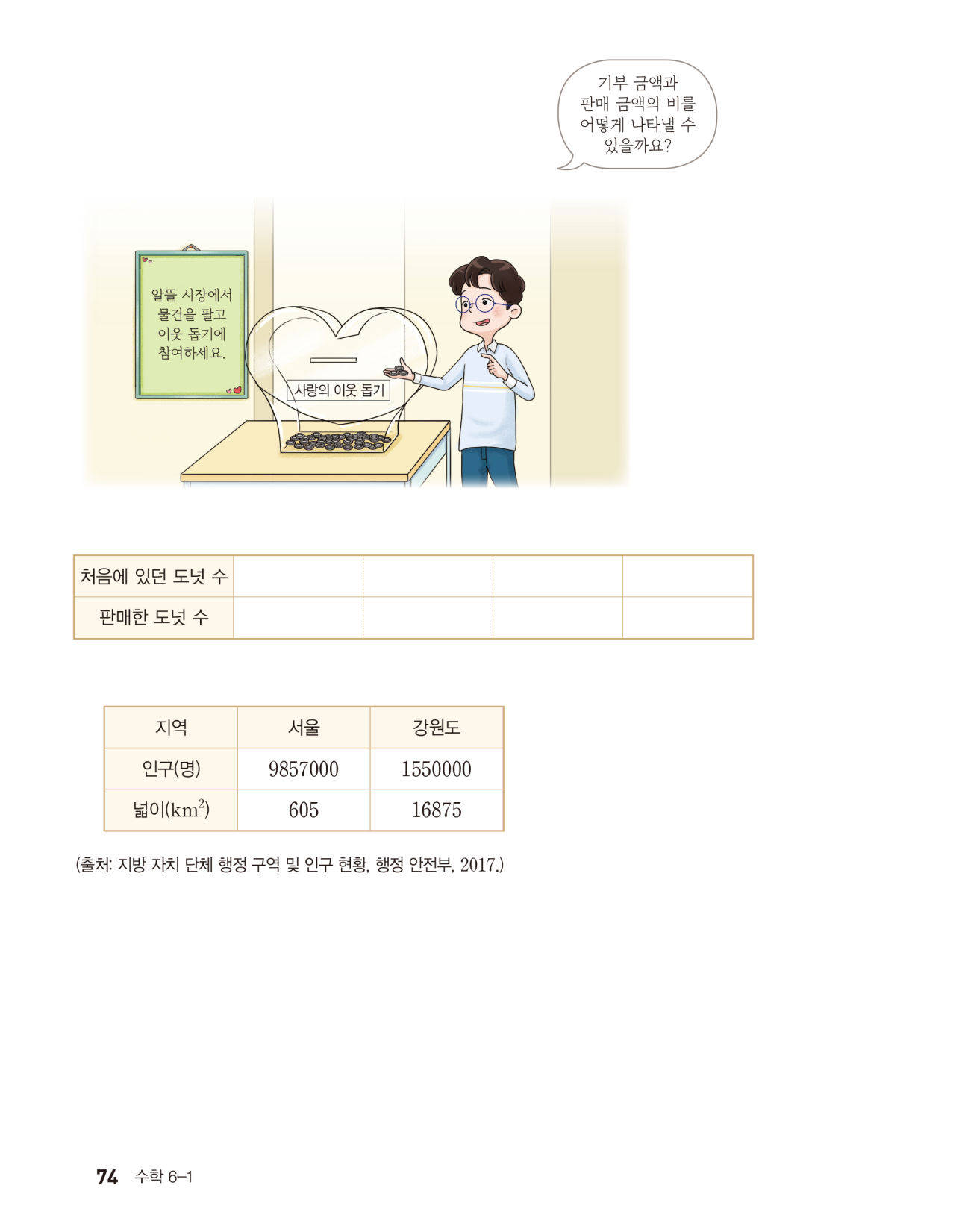 강원도의 인구와 넓이는 각각 얼마인가요?
서울의 인구와 넓이는 각각 얼마인가요?
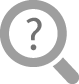 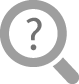 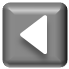 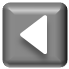 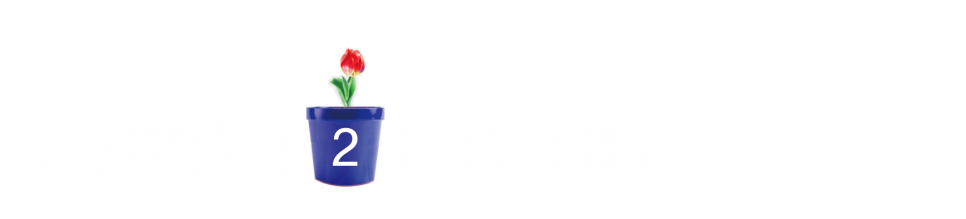 넓이에 대한 인구의 비율 
알아보기
기준량은 넓이이고, 비교하는 양은 인구입니다.
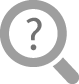 서울은                   =16292.5……이므로 반올림하여 자연수로 나타내면 16293입니다.
강원도는                  =91.8……이므로 반올림하여 자연수로 나타내면 92입니다.
두 지역의 넓이에 대한 인구의 비율을 구할 때 기준량과 비교하는 양은 각각 무엇인가요?
두 지역의 넓이에 대한 인구의 비율을 각각 구해 보세요.
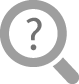 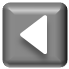 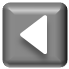 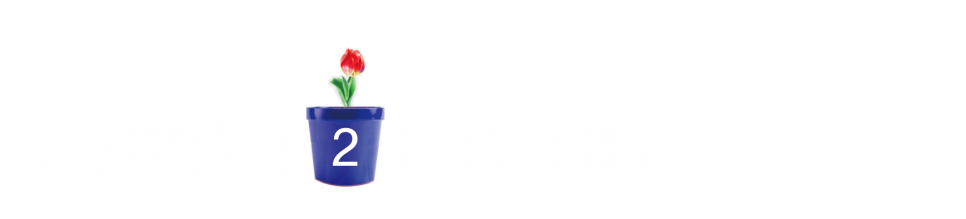 넓이에 대한 인구의 비율 
알아보기
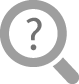 서울입니다.
서울이 강원도보다 넓이에 대한 인구의 비율이 더 높기 때문입니다.
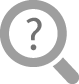 왜 서울이 강원도에 비해 인구가 밀집했을지 자신의 생각을 자유롭게 이야기해 보세요.
왜 그렇게 생각하나요?
두 지역 중 인구가 더 밀집한 곳은 어디인가요?
서울이 우리나라의 수도이기 때문에 인구가 밀집한 것 같습니다.
한 지역에 인구가 불균형하게 밀집하면 환경 오염, 주거 문제 등 여러 가지 사회 문제를 발생시킬 수 있습니다.
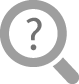 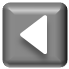 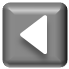 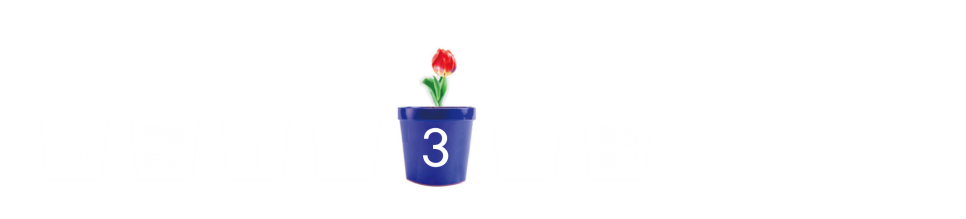 흰색 물감 양에 대한 
검은색 물감 양의 비율 알아보기
교실 벽을 꾸미기 위해 흰색 물감과 검은색 물감을 섞어 회색 물감을 만들었습니다. 
지혜는 흰색 200 mL에 검은색 6 mL를, 슬기는 흰색 250 mL에 검은색 10 mL를 섞었습니다. 누가 만든 회색 물감이 더 어두운지 비교해 봅시다.
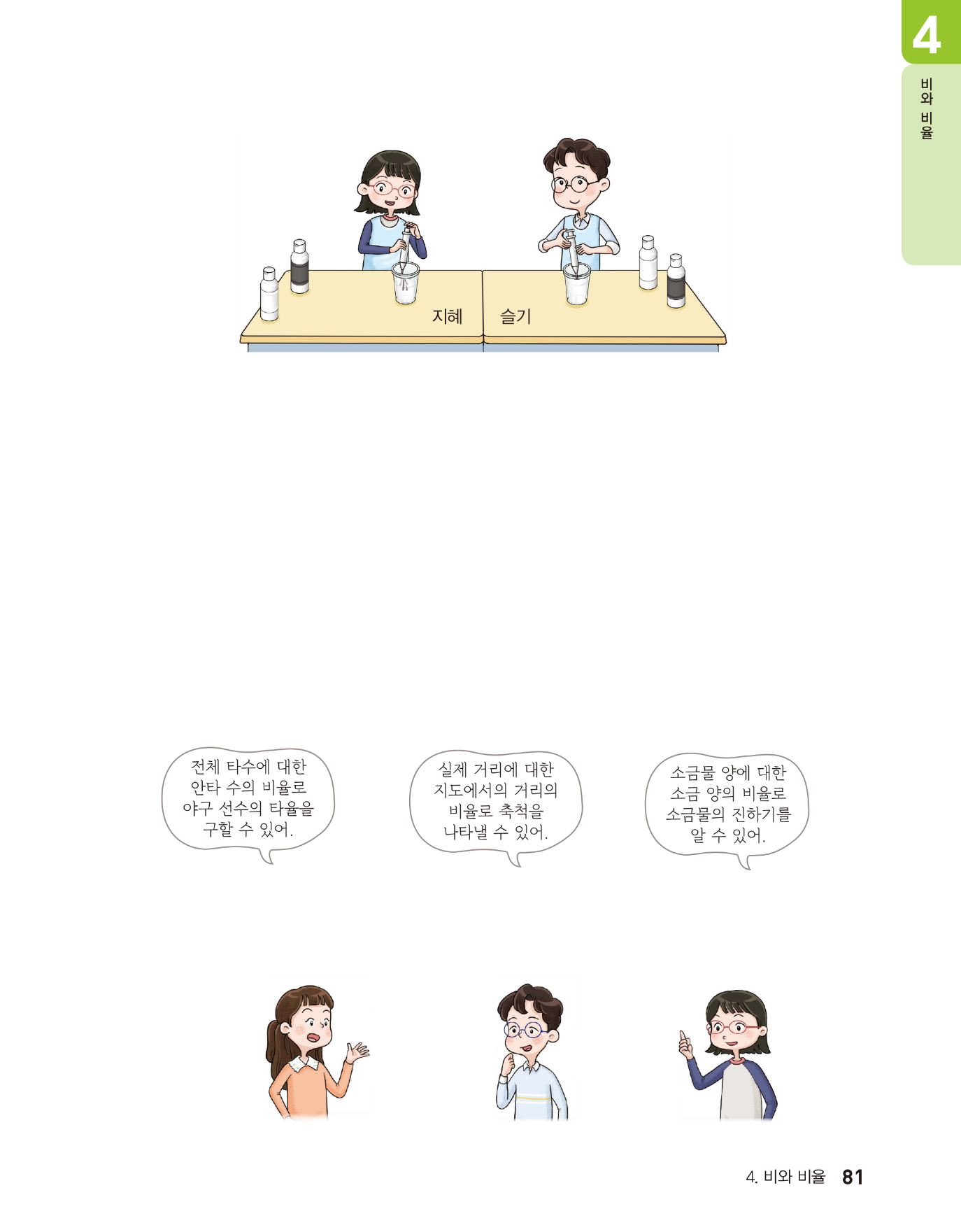 슬기가 만든 회색 물감에서 흰색과 검은색 물감 양은 각각 얼마인가요?
지혜가 만든 회색 물감에서 흰색과 검은색 물감 양은 각각 얼마인가요?
흰색 물감은 250 mL, 검은색 물감은 10 mL입니다.
흰색 물감은 200 mL, 검은색 물감은 6 mL입니다.
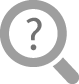 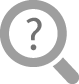 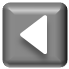 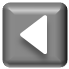 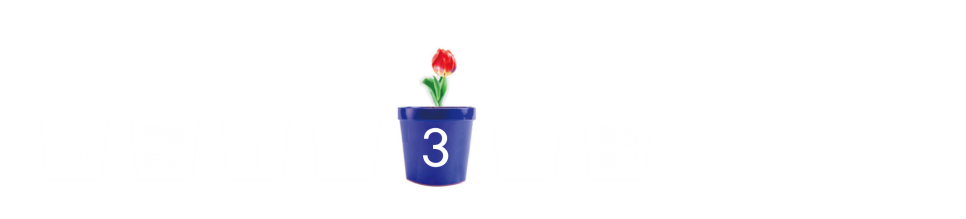 흰색 물감 양에 대한 
검은색 물감 양의 비율 알아보기
기준량은 흰색 물감 양이고, 비교하는 양은 검은색 물감 양입니다.
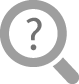 두 회색 물감에서 흰색 물감 양에 대한 검은색 물감 양의 비율을 구할 때 기준량과 비교하는 양은 각각 무엇인가요?
지혜가 만든 회색 물감에서 흰색 물감 양에 대한 검은색 물감 양의 비율은 얼마인가요?
슬기가 만든 회색에서 흰색 물감 양에 대한 검은색 물감 양의 비율은 얼마인가요?
0.03
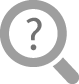 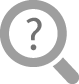 0.04
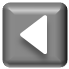 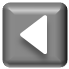 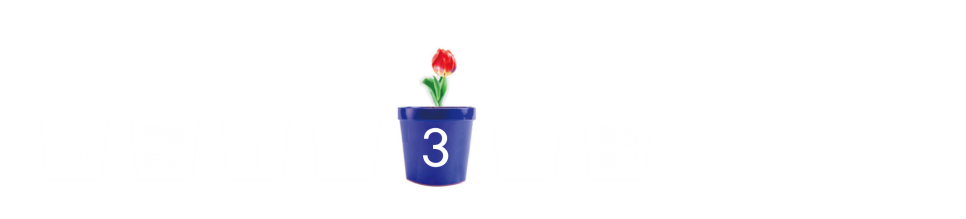 흰색 물감 양에 대한 
검은색 물감 양의 비율 알아보기
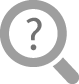 슬기가 만든 회색 물감이 더 어둡습니다.
두 회색 물감에서 흰색 물감 양에 대한 검은색 물감 양의 비율을 구하여 비교해 보면 지혜가 만든 회색  물감은 0.03, 슬기가 만든 회색 물감은 0.04이기 때문입니다.
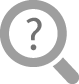 누가 만든 회색 물감이 더 어두운가요?
왜 그렇게 생각하나요?
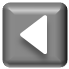 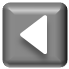 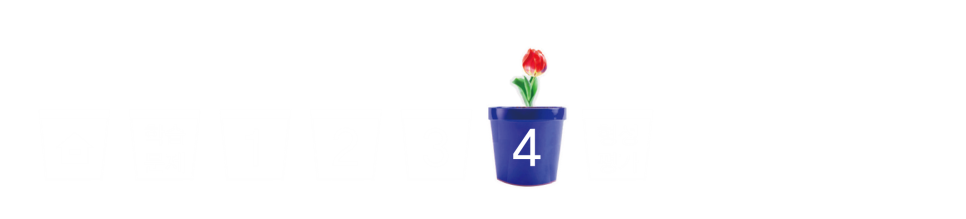 주변에서 비율이 사용되는 경우
찾아 이야기하기
주변에서 비율이 사용되는 경우를 찾아 친구들과 이야기해 봅시다.
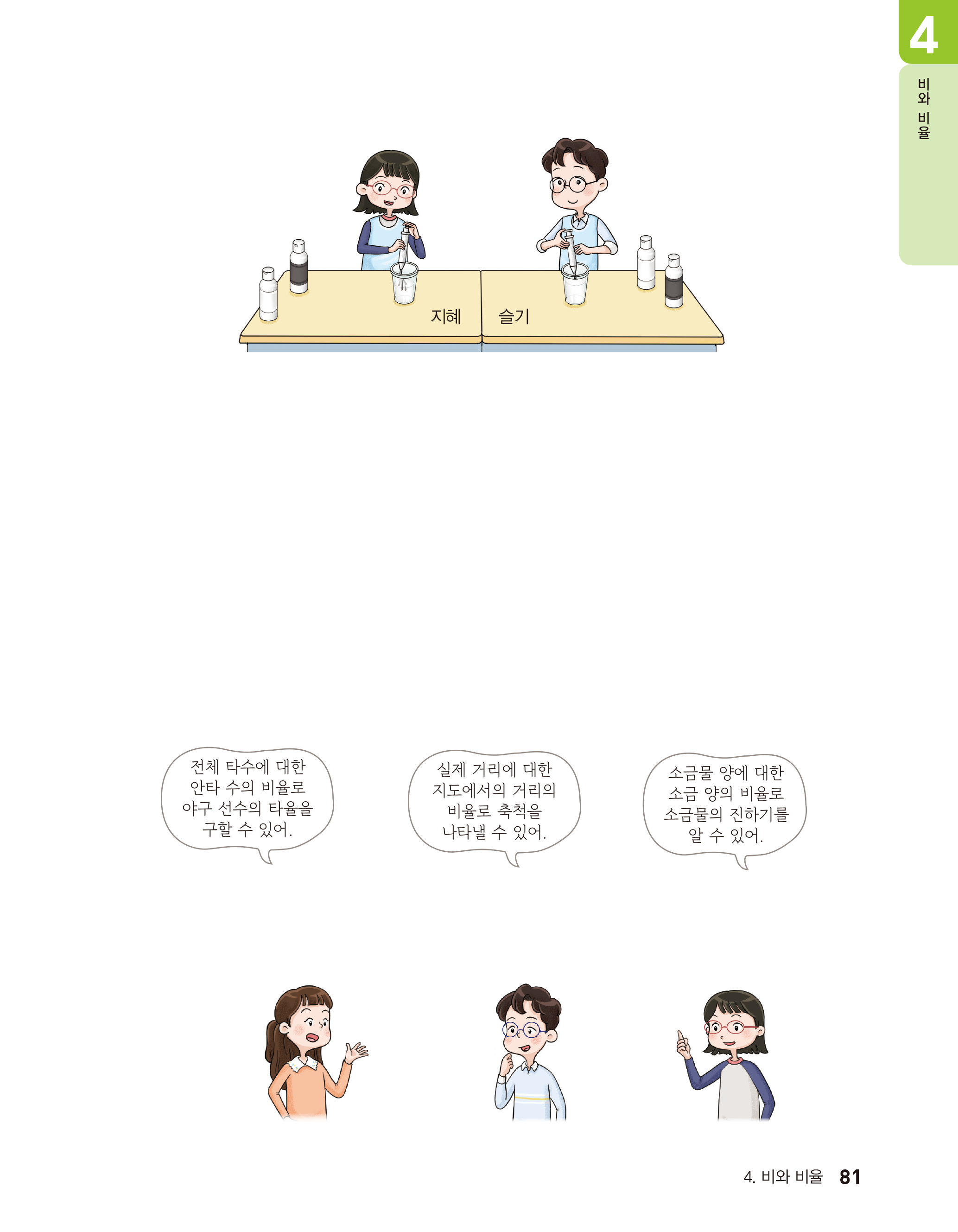 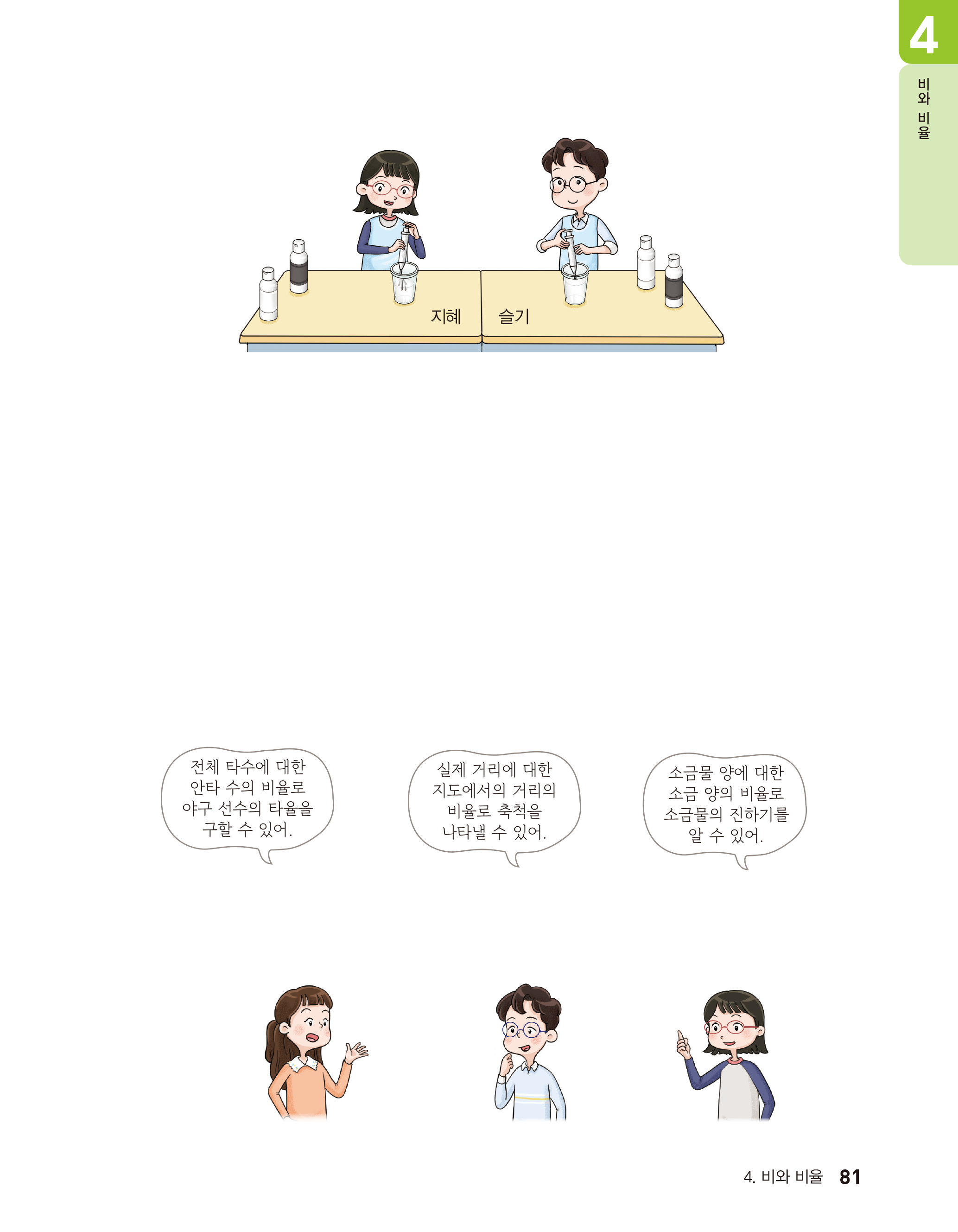 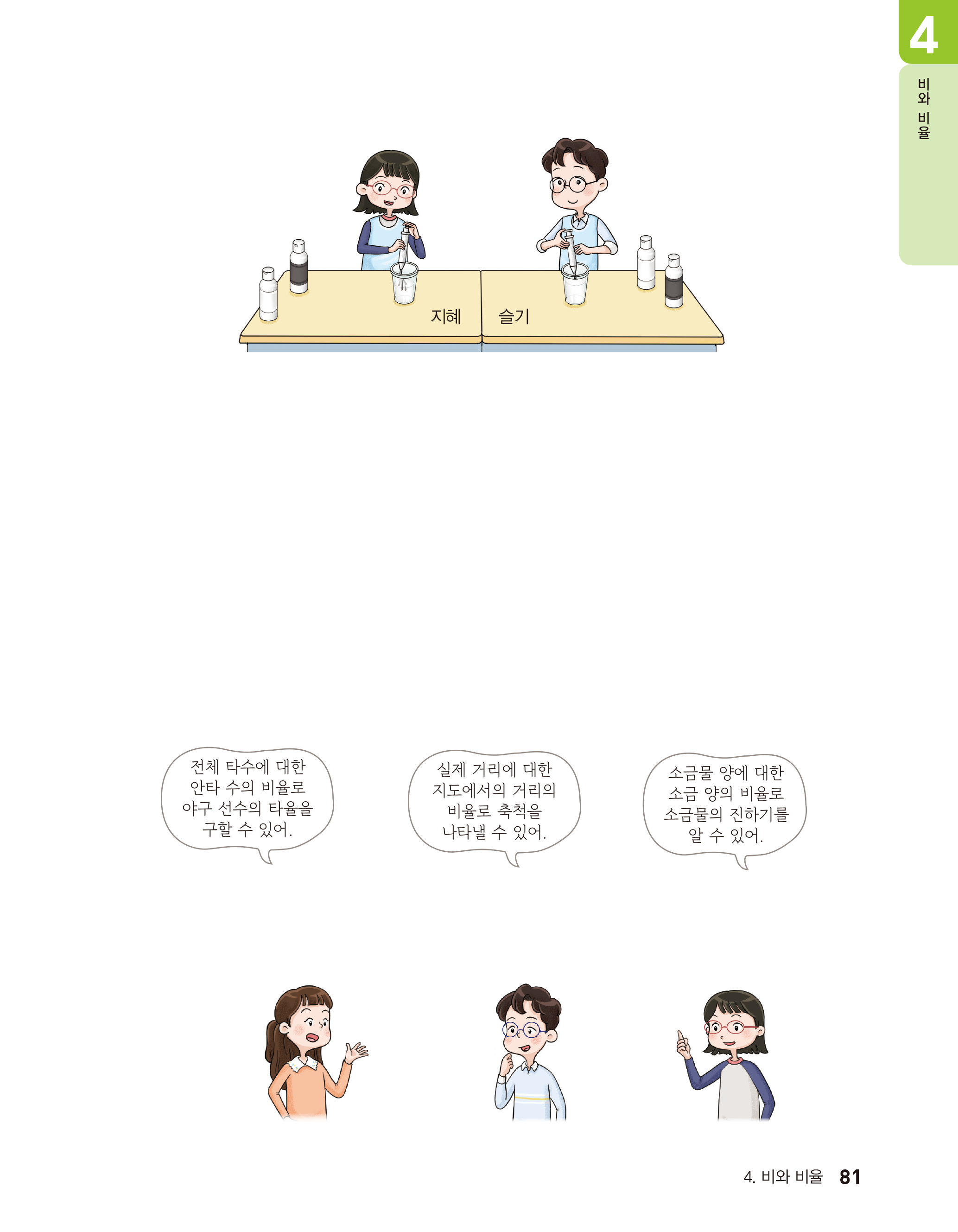 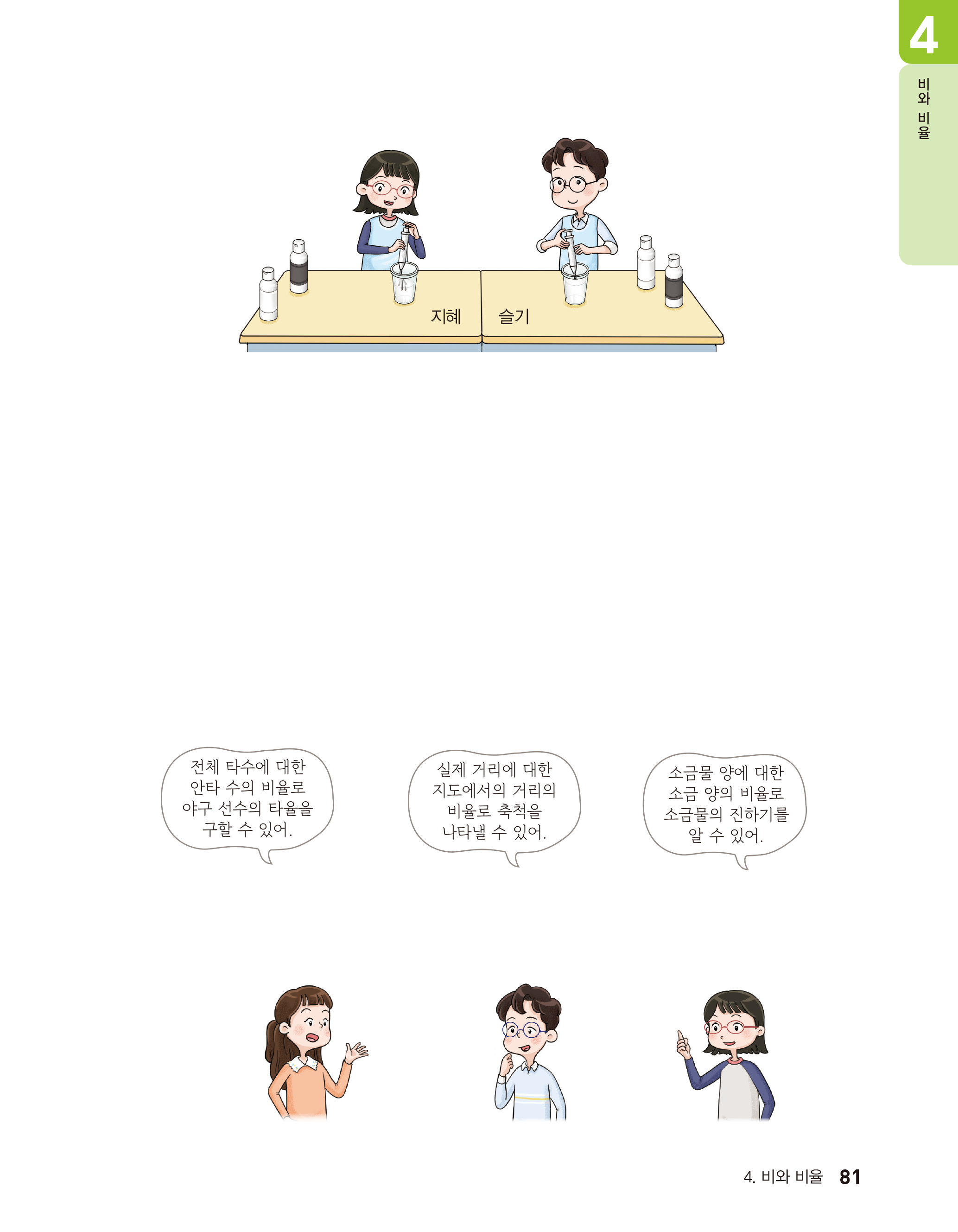 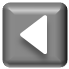 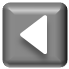 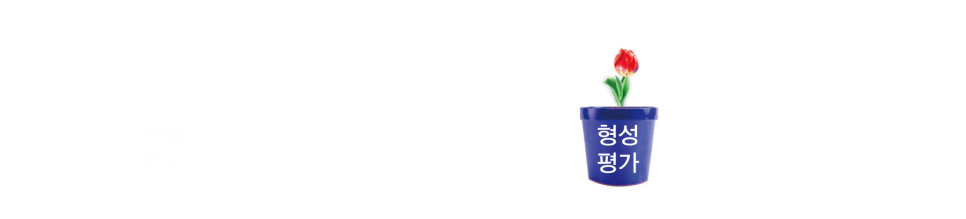 형성평가
문제 1.
버스를 타고 2시간 동안 서울에서 대전까지 약 150 km를 갔습니다. 버스가 서울에서 대전까지 가는 데 걸린 시간에 대한 간 거리의 비율을 구해 보세요.
(=75)
(                           )
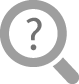 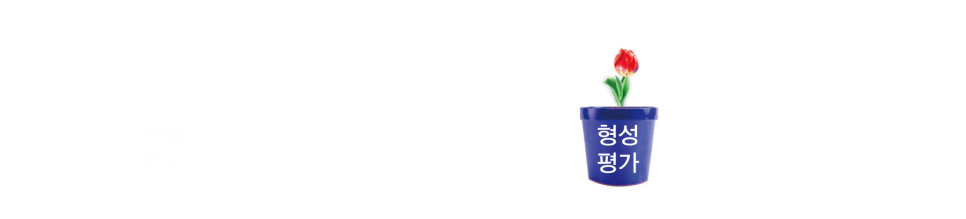 형성평가
문제 2.
서울과 제주도의 인구와 넓이를 조사한 표입니다. 두 지역의 넓이에 대한 인구의 비율을 비교해 보세요.(비율은 반올림하여 자연수로 나타냅니다.)
16293
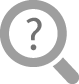 1) 서울의 넓이에 대한 인구의 비율을 구해 보세요.
(                           )
355
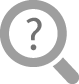 2) 제주도의 넓이에 대한 인구의 비율을 구해 보세요.
(                           )
3) 두 지역 중 인구가 더 밀집한 곳은 어디인가요?
예) 서울이 제주도에 비해 인구가 더 밀집했습니다.
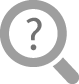 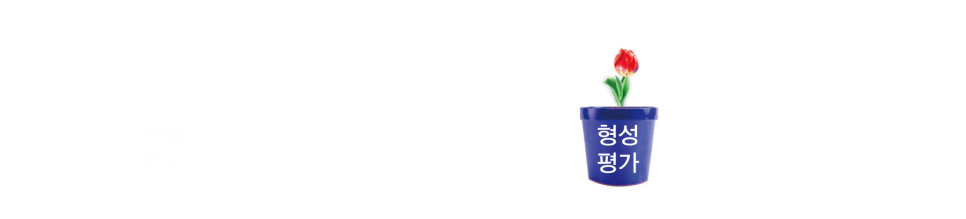 형성평가
문제 3.
연수는 흰색 물감 100 mL에 검은색 물감 4 mL를 섞어 회색 물감을 만들었습니다. 연수가 만든 회색 물감에서 흰색 물감 양에 대한 검은색 물감 양의 비율을 구해 보세요.
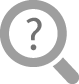 (                                       )
5차시
비율이 사용되는 경우를 알아볼까요
다음 시간에 배울 내용 알아보기
6
백분율을 알아볼까요
차시
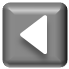